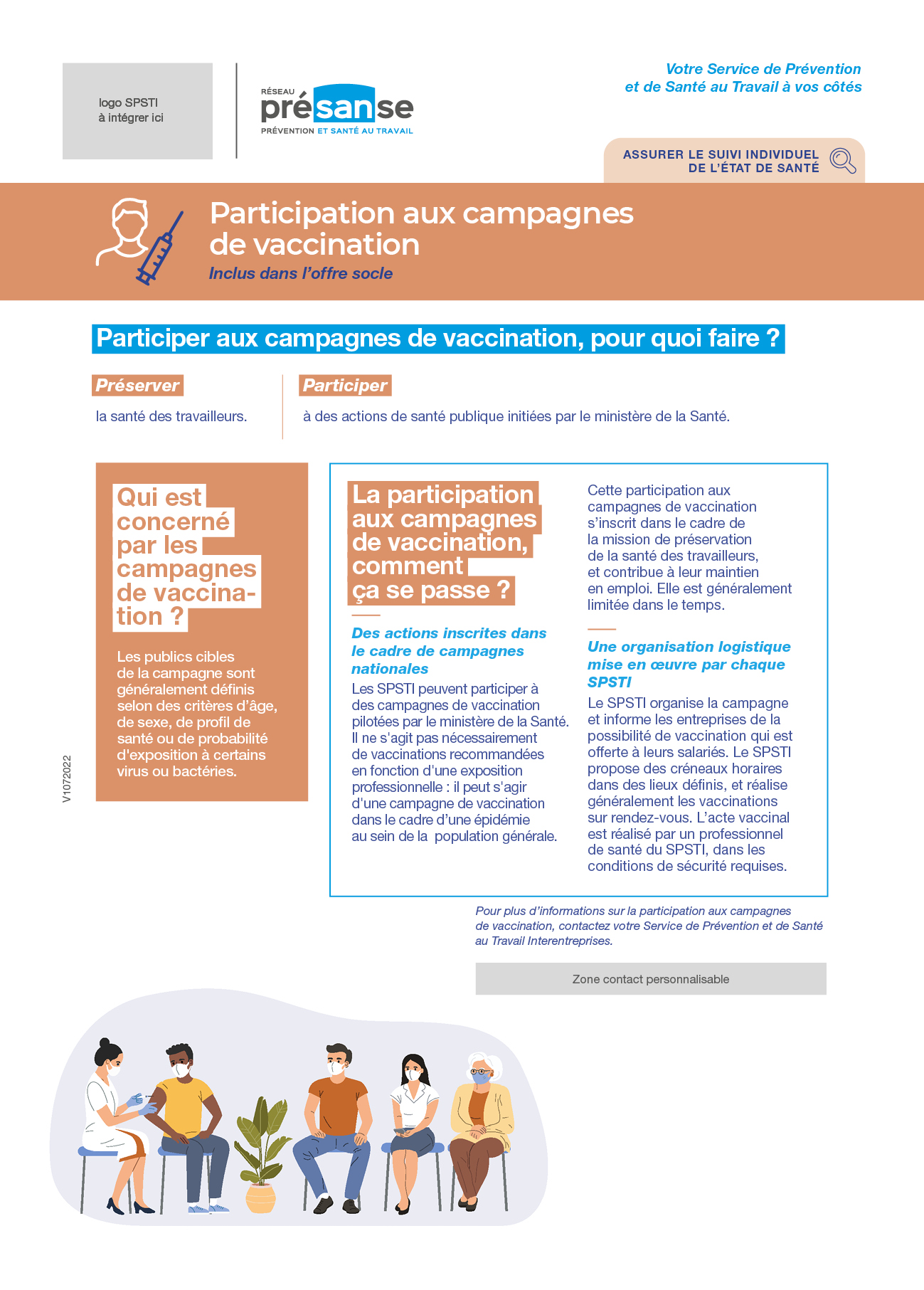 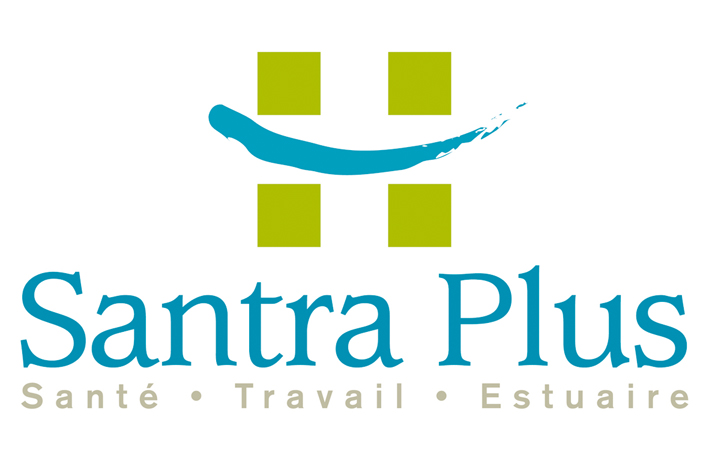 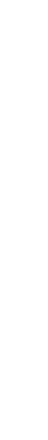 Coordonnées de contact 

	02 32 74 94 94

	3 Rue des Sports
	76700 Gonfreville L’Orcher

	www.santraplus.fr 

santraplus@santraplus.fr
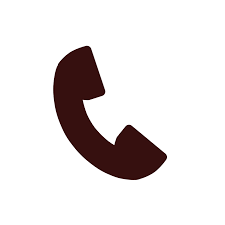 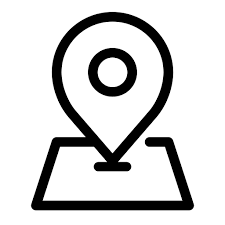 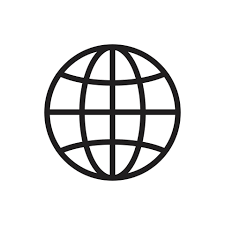 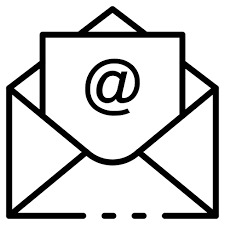